第一篇　考点过关篇
第四章 物质的形态及其变化
考点一　温度和温度计
中考考点解读
冷热
1.温度是表示物体　　　　程度的物理量。 
2.摄氏温标的规定：在1个标准大气压下，纯净的冰水混合物的温度为　　　　，纯净水沸腾时的温度规定为　　　　，把0 ℃到100 ℃之间分成100等份，每一等份为　　　　。 
3.测量工具——温度计
（1）工作原理：利用液体　　　　   的性质制成的。 
（2）正确使用：①用前观察它的　　 　、　　 　。②用时三要：温度计的玻璃泡要　　　　  在被测液体中，不能碰到容器壁或底；温度计的玻璃泡浸入液体后要稍候一会儿，待示数　　　　后再读数；读数时　　　　要继续留在被测液体中，视线与温度计内　　　　相平。
0 ℃
100 ℃
重难考向突破
1 ℃
热胀冷缩
量程
分度值
完全浸没
稳定
玻璃泡
液面
中考考点解读
36~37 ℃
4.常见的温度：人的正常体温　　　　；熔点最高的金属钨的熔点温度　　　　；水银的凝固点　　　　；酒精的沸点　　　　。
3410 ℃
-39 ℃
78 ℃
重难考向突破
考点二　六种物态变化及吸、放热
中考考点解读
1.汽化和液化
（1）物理学中，把物质由液态变为气态的现象叫　　。汽化要　　（选填“吸热”或“放热”），汽化的两种方式为　　　　和　　　　。
汽化
吸热
沸腾
蒸发
重难考向突破
（2）蒸发与沸腾的比较
中考考点解读
表面
内部
表面
沸点
任何
重难考向突破
高
汽化
吸热
中考考点解读
[说明] 沸点：各种液体沸腾时都有确定的温度，这个温度叫沸点。不同液体的沸点不同。同种液体气压越高，沸点越高。
液化
放热
（3）物理学中，把物质由气态变为液态的现象叫　　　。液化要　　　（选填“吸热”或“放热”）。使气体液化的两种方法：a.　　　　　　；b.　　　　　。压缩体积的目的是便于　　　　和　　　　　，如将石油气压缩变为液体后装在钢瓶内。
降低温度
重难考向突破
贮藏
压缩体积
运输
2.熔化和凝固
（1）物理学中，把物质由固态变为液态的现象叫　　　　；把物质由液态变为固态的现象叫　　　　。 
①固体有两类，一类有固定的　　　             ，叫晶体，常见的晶体有
　　　　　　　　　　　等。另一类没有固定的　　　　　，叫非晶体，常见的非晶体有　　　　　　　　　　等。 
②晶体熔化时的温度叫熔点，物质从液态凝固为晶体时的温度叫凝固点；同一种物质的熔点和凝固点　　　　。 
③晶体熔化条件：温度达到　　　　并要　　　　　　；晶体凝固条件：温度降低到　　　　并要　　　　　　　。
中考考点解读
熔化
凝固
熔化温度
重难考向突破
熔化温度
海波、冰、食盐、金属
石蜡、松香、玻璃
相同
熔点
持续吸热
凝固点
持续放热
中考考点解读
熔点
④晶体熔化过程：物质吸热温度升高，当温度达到　　　时开始熔化，熔化过程物体处于　　　　   状态，但温度保持　　　　。 
⑤晶体凝固过程：物质放热温度降低，当温度降低到　　　　　　时开始凝固，凝固过程物体处于　　　    　状态，但温度保持　　　　。
不变
固液共存
凝固点
固液共存
不变
重难考向突破
（2）熔化和凝固图像比较
中考考点解读
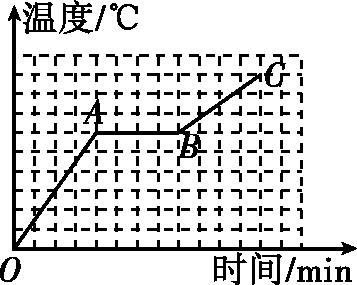 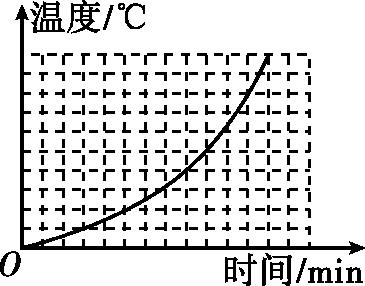 重难考向突破
固态
升高
吸收
固液共存态
升高
不变
液态
增大
增大
升高
中考考点解读
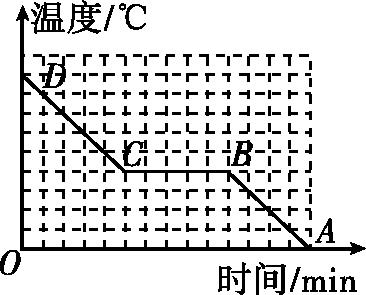 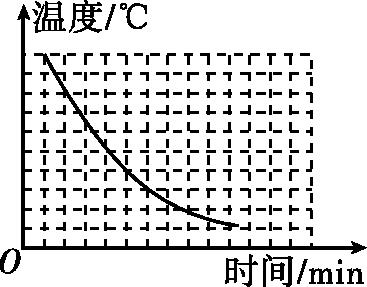 重难考向突破
液态
降低
放出
固液共存态
降低
不变
固态
减小
降低
减小
中考考点解读
3.升华和凝华
（1）物质从　　态直接变成　　态叫升华，升华要　　　（选填“吸热”或“放热”）。 
（2）物质从　　态直接变成　　　态叫凝华，凝华要　　　　（选填“吸热”或“放热”）。
气
吸热
固
放热
气
固
重难考向突破
考点三　自然界中的水循环
中考考点解读
蒸发
1.陆地和海洋表面的水通过　　　　进入大气，大气中的水蒸气通过降水又回到陆地和海洋，这就是水循环，使陆地上的淡水不断得到补充。 
2.云、雨、雪、雹：
（1）空气中的水蒸气　　　　成小水滴或　　　　成小冰晶，浮在高空，形成云。 
（2）云中的小水滴和小冰晶相互凝聚，当大到一定程度时便会下降，下降过程中冰晶遇暖　　　　成水珠，这就是雨。 
（3）如果冰晶在下降过程中，没有完全　　  ，空气中的水蒸气与其结合形成六角形的小薄片，这就是　　　　。
液化
重难考向突破
凝华
熔化
熔化
雪
凝固
（4）如果水珠在下落过程中遇到0 ℃以下的冷空气，水珠很快　　　　成冰晶，在上升气流的带动下上下翻腾，冰晶越结越大，就成了冰雹。 
3.雾、露、霜：（1）当夜晚或早晨地面气温较低时，空气中的水蒸气　　　成小水珠就形成雾、露。 
（2）气温低于0 ℃时，地表附近的水蒸气直接         成小冰粒附在草木、屋瓦上便是霜。
中考考点解读
熔化
重难考向突破
凝华
考点四　课本重要图片
中考考点解读
体温计
35~42
1.如图4-1所示，该温度计叫　　　　，它的测量范围是　　　　℃ ，分度值是　　　　。
0.1 ℃
图4-1
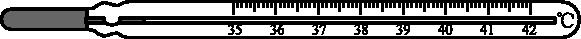 重难考向突破
2.如图4-2所示，从壶嘴处冒出的“白气”属于
　　　态，它是水蒸气遇冷　　　　形成的，同时玻璃板的温度升高，说明这个过程需要　　　（选填“吸热”或“放热”）。
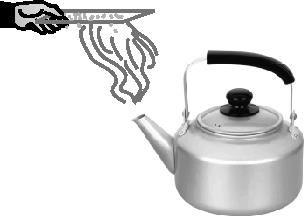 液化
液
放热
图4-2
3.如图4-3所示，将烧瓶内的水沸腾时所产生的水蒸气通入试管A中，A放在装冷水的容器B内，一段时间后发现，B容器中的水温　　　　（选填“升高”或“降低”）了，这个实验说明了　　　　   。
中考考点解读
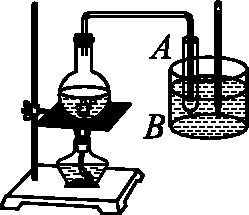 升高
重难考向突破
液化放热
图4-3
中考考点解读
突破一　物态变化的辨识及吸放热判断
【突破金钥匙】
　　图解“三态六变”（如图4-4所示）：




（1）从物理现象中分析物理情景，找出物质状态变化前后的初态和末态。
（2）对照概念确定物态变化类型。
（3）确定吸热、放热情况。
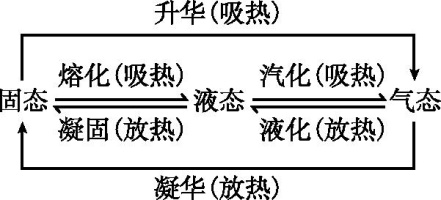 重难考向突破
图4-4
中考考点解读
C
例１[2019·通辽]下列物理现象及其原因分析错误的是	（　　）
A.春天，冰雪消融是熔化现象，这个过程要吸热
B.夏天，常用干冰给食品保鲜，利用了干冰升华吸热
C.秋天，草木的叶子上有露珠，这是水蒸气液化吸热形成的
D.冬天，窗玻璃上会出现冰花，这是水蒸气凝华放热形成的
重难考向突破
中考考点解读
突破二　物体熔化时的温度-时间图像
【突破金钥匙】
　　物质熔化（凝固）时，温度-时间图像中：
（1）物质是晶体还是非晶体的判断：可以根据图像中有无水平线来确定，有水平线的是晶体，无水平线的为非晶体。
（2）熔点（凝固点）的判断：图像的“转折点”对应的温度或平行于时间轴的水平线对应的温度为熔点（凝固点）。　
（3）晶体熔化（凝固）过程的特点：物体在熔化（凝固）过程中，随时间推移，温度不变，一直吸（放）热。
重难考向突破
中考考点解读
（4）物质状态的判断：与时间轴平行的线段所对应的时间段内物质为固液共存状态。
（5）晶体熔化前和熔化后图像的倾斜程度不同：物质在液态时的比热容与固态时的比热容不同。
重难考向突破
中考考点解读
例2 [2018·扬州]如图4-5所示是甲、乙两种物质的熔化图像，下列说法正确的是	（　　）
A.0~4 min甲比乙吸热多
B.4~8 min甲不吸热
C.0~10 min甲和乙的内能不断增加
D.0~10 min甲和乙的温度不断升高
C
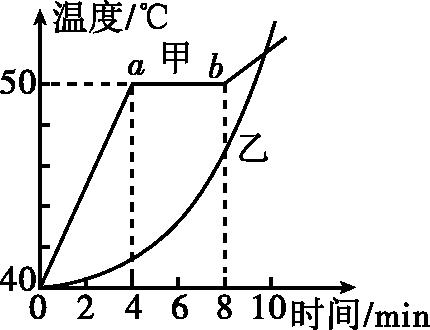 重难考向突破
图4-5
突破三　水沸腾时的温度-时间图像
中考考点解读
【突破金钥匙】
（1）确定沸点：图像的“转折点”对应的温度或平行于时间轴的水平线对应的温度为沸点。
（2）沸腾时的特点：温度达到沸点后，随时间推移，一直吸热，温度不变。
（3）确定沸点与气压的关系：若水的沸点低于100 ℃，则其所处环境的气压小于1个标准大气压。
重难考向突破
例3 [2018·衡阳] 在“观察水的沸腾”实验中，当水温升到89 ℃时，小华开始计时，每隔1 min记录一次水的温度，然后，小华根据实验数据绘制了如图4-6甲所示的温度随时间变化的图像，下列说法正确的是	（　　）




A.此时的气压高于1个标准大气压
B.水从89 ℃加热到刚开始沸腾所需时间为4 min
C.通过图像可知，水沸腾时温度保持不变
D.水沸腾时气泡上升的情况如图丙所示
中考考点解读
C
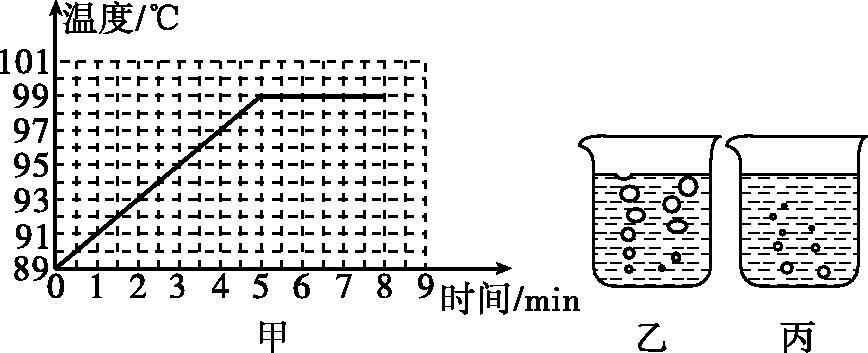 重难考向突破
图4-6
中考考点解读
[解析]由图甲可知,水沸腾时的温度为99 ℃,低于100 ℃,说明此时的大气压低于1个标准大气压,A错误；水从89 ℃加热到刚开始沸腾所需时间为5 min,B错误；水沸腾时温度保持不变,C正确；水沸腾时气泡上升的情况如图乙所示,水沸腾前气泡上升的情况如图丙所示,D错误。
重难考向突破
突破一　探究水沸腾时温度变化的特点
常考实验突破
1.2020中考命题点预测
（1）温度计的使用及读数。
（2）实验装置的组装和拆卸顺序——从下到上组装，拆卸反之。
（3）实验改进，加快沸腾的方法：①用初温较高的水直接加热；②加大酒精灯火焰；③减少水量；④加盖带孔的纸板来减少热量损失。
（4）实验数据分析：①根据实验数据绘制温度-时间图像；②根据温度-时间图像或表格数据判断水的沸点（与时间轴平行的线段对应的温度为水的沸点、表格中不随时间变化的温度为水的沸点）。
高效课堂训练
（5）水沸腾过程中吸收热量，温度不变，内能增大。
（6）根据沸点判断当地大气压（水的沸点为100 ℃，则当地大气压为1个标准大气压；水的沸点小于100 ℃，则当地大气压小于1个标准大气压；水的沸点大于100 ℃，则当地大气压大于1个标准大气压）。
（7）沸腾前与沸腾时气泡的特点如图4-7所示。
常考实验突破
高效课堂训练
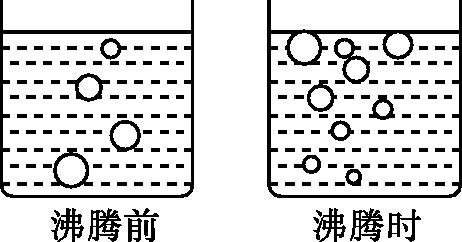 图4-7
2.实验设计：实验装置如图4-8所示。
（1）测量工具：　　　　、　　　　。 
（2）水沸腾前温度变化较快且不均匀，
快要沸腾时水升温较慢，原因是水温越高，
汽化散热越快。 
3.实验结论：水沸腾时持续吸热，但温度保持不变；所测水的沸点与水上方的气压有关，气压越高（低），沸点越高（低）。
常考实验突破
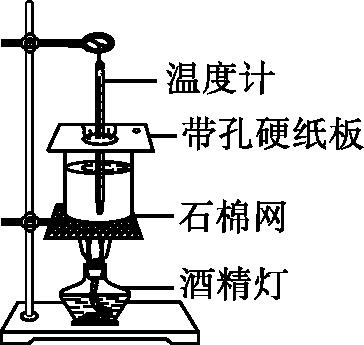 停表
温度计
图4-8
高效课堂训练
常考实验突破
4.考题速递
[解析] 由图甲可知,温度计的玻璃泡碰到容器壁了,这样会使测量结果不准确。
例1 [2019·黔东南州] 小明用如图4-9甲所示的实验装置探究水沸腾的特点。
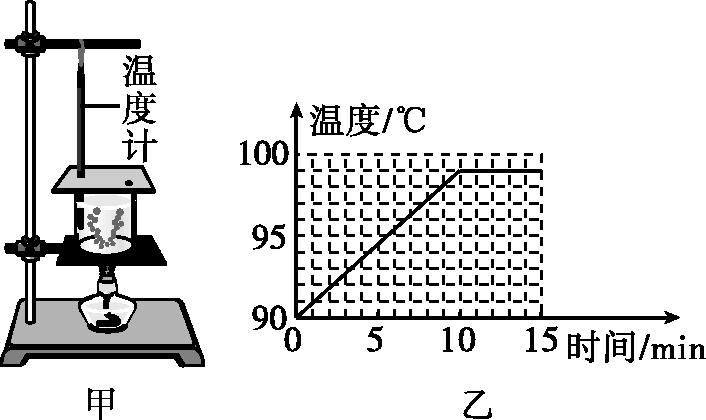 高效课堂训练
图4-9
（1）请指出图甲中的操作错误：　　　　　　　　　　　　　。
温度计的玻璃泡碰到容器壁
常考实验突破
例1 [2019·黔东南州]小明用如图4-9甲所示的实验装置探究水沸腾的特点。
[解析] 水沸腾时,不断吸收热量,温度保持不变。
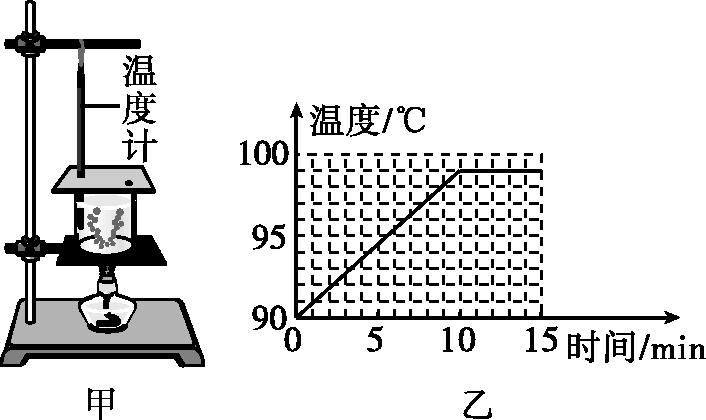 高效课堂训练
图4-9
（2）图乙是根据实验数据画出的水温度随时间变化的图线。由图可知，水沸腾时的特点是：水继续吸热，温度　　　　。
不变
常考实验突破
例1 [2019·黔东南州]小明用如图4-9甲所示的实验装置探究水沸腾的特点。
[解析] 水沸腾后,若撤去加热源,则水不再吸收热量,所以应停止加热,观察水是否能够继续沸腾。
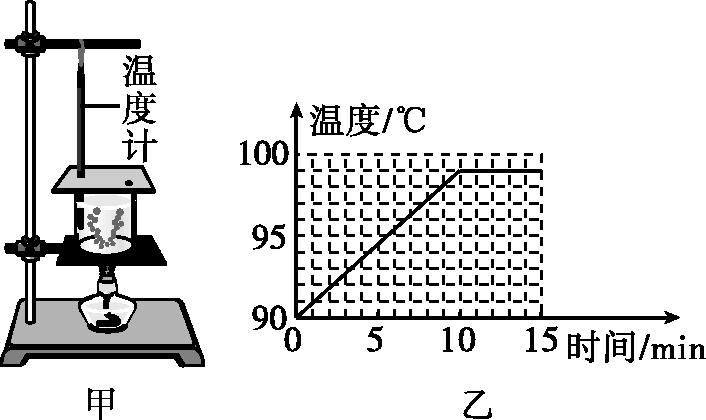 高效课堂训练
图4-9
（3）为说明水在沸腾过程中是否需要吸热，应　　　　    ，观察水是否继续沸腾。
停止加热
例1 [2019·黔东南州]小明用如图4-9甲所示的实验装置探究水沸腾的特点。
常考实验突破
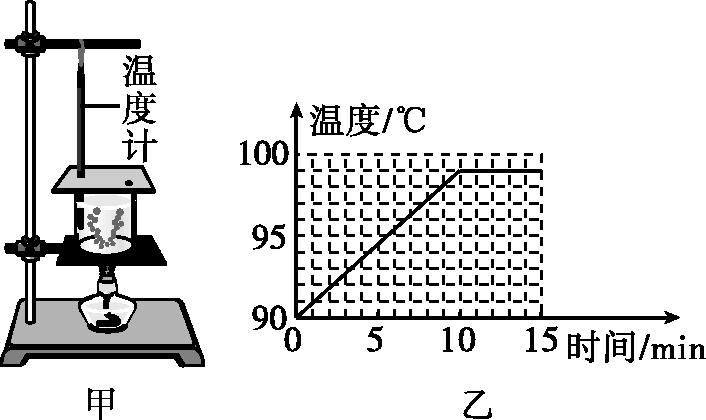 （4）小明再次实验时为节省加热时间，减少了水的质量，请在图乙中画出大致能体现这项措施的图线。
高效课堂训练
图4-9
如图所示
[解析] 图乙中是在10 min时开始沸腾,当减少水的质量后,应在10 min之前就开始沸腾,沸点不变。
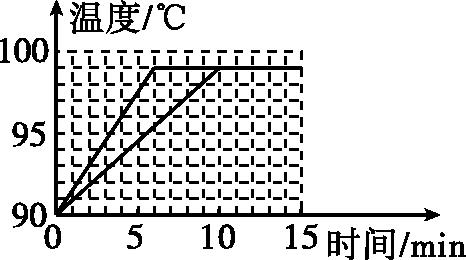 · 实验拓展 ·
常考实验突破
（5）我们在测量水的沸点时，测出一些数据，根据数据作出的图像如图4-10所示，由图可以看出水的沸点是　　　℃，水温上升过程，图线不是直线的原因是　　　　　　　                          　　。
99
水的温度越高,向空气散失热量越快
高效课堂训练
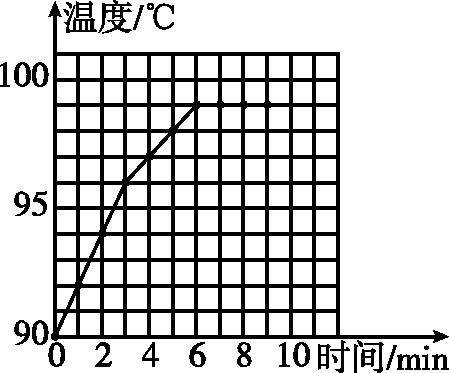 图4-10
突破二　探究固体熔化时温度的变化规律
常考实验突破
1.2020中考命题点预测
（1）温度计的使用及读数。
（2）实验装置的组装和拆卸顺序：从下到上组装，拆卸反之。
（3）水浴法加热的优点（保证受热均匀）。
（4）温度-时间图像和实验数据分析。
（5） 熔化过程中的温度变化特点。
高效课堂训练
（6） 实验过程中内能的变化。
（7）实验改进：如适当选取被熔化的固体的质量，便于观察现象和记录时间等。
（8）熔化过程中晶体吸收热量，内能增加，温度不变；非晶体吸收热量，内能增加，温度升高。
（9）熔化前后曲线的倾斜程度不一样的原因：同种物质的比热容与其状态有关。
常考实验突破
高效课堂训练
常考实验突破
2.实验装置如图4-11所示。
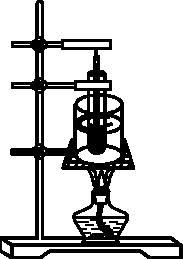 图4-11
高效课堂训练
3.实验设计
（1）测量工具：　　　　、　　　　。 
（2）采用“水浴法”加热的目的：使被加热的物体受热　　　　，缓慢熔化，便于实验观察和记录时间。 
4.实验结论：①晶体在熔化过程中，　　　热量，温度　　　　。②非晶体在熔化过程中，　　　热量，温度　　　。
停表
温度计
均匀
不变
吸收
吸收
升高
5.考题速递
常考实验突破
例2 [2019·荆州]在探究“物质熔化规律”的实验中，小芳将质量相等的冰和石蜡分别装在两个相同的试管中，并放在同一个装有水的大烧杯中进行加热，如图4-12甲所示。根据实验数据绘制的温度随时间变化的图像，如图丙所示。请回答下列问题：
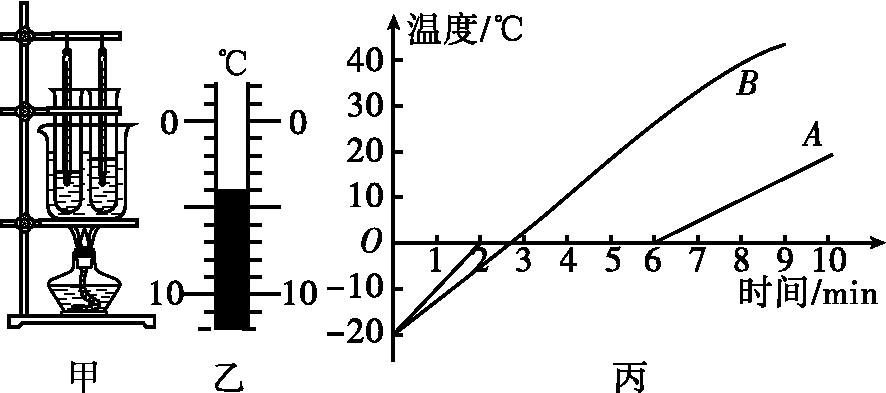 高效课堂训练
图4-12
从下至上
（1）图甲中的器材安装顺序是　　      　　（选填“从上至下”或“从下至上”）。 
（2）实验中某时刻温度计示数如图乙所示，此时温度计示数为　　　℃。
-4
例2 [2019·荆州] 在探究“物质熔化规律”的实验中，小芳将质量相等的冰和石蜡分别装在两个相
同的试管中，并放在同一个装有水的大烧杯中进行加热，如图4-12甲所示。根据实验数据绘制的温度随时间变化的图像，如图丙所示。请回答下列问题：
常考实验突破
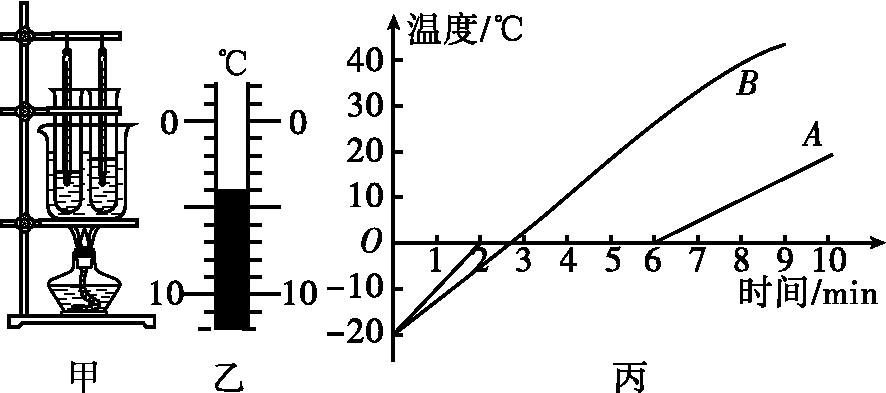 高效课堂训练
图4-12
（3）图丙中　　（选填“A”或“B”）是冰，熔化过程经历了　　min。 
（4）当冰全部熔化后，继续加热使烧杯中的水沸腾并持续一段时间，发现试管中的水始终不会沸腾，其原因可能是　　　　　　　　　　　　       　　。
A
4
试管中的水达到沸点后不能继续吸热
· 实验拓展 ·
常考实验突破
（5）实验时，盛水的烧杯中的水量要适当，这个“适当”的含义是
                                   和　                                         。 
（6）加热一段时间后，可看到烧杯中有“白气”冒出，“白气”是　　　　。（选填序号） A.水蒸气　　　B.小水珠
（7）用水浴法加热，不但可以使物质均匀受热，而且物质的温度升高　　（选填“快”或“慢”），便于记录各个时刻的温度，为了使试管内各部分受热均匀，还需要进行的操作是：　　　　　　。若固体颗粒较大，对实验的影响是　　　　　　　　　　　　　　　　　　　　　 　　　。 
（8）对比发现，在受热条件相同的情况下，冰熔化后的升温速度比熔化前的升温速度减慢了，其主要原因是　　　　　　　　　　　　　 　。
试管底部不能触碰烧杯底
水没过试管中的固体
B
高效课堂训练
慢
不断搅拌
固体颗粒受热不均匀,导致测量出来的温度有误差
水的比热容比冰大
常考实验突破
1. [2019·柳州模拟] 下列关于温度的描述中符合实际的是	（　　）
A.发高烧时人体温度可达45 ℃
B.一般电冰箱冷冻室的温度可达到-18 ℃
C.饺子煮熟即将出锅时温度为60 ℃
D.加冰的橙汁饮料温度为-5 ℃
B
高效课堂训练
常考实验突破
2. [2019·柳州]在同一室内，四个相同的冰块分别以图4-13所示的方式放置，其中熔化最快的是（　　）
D
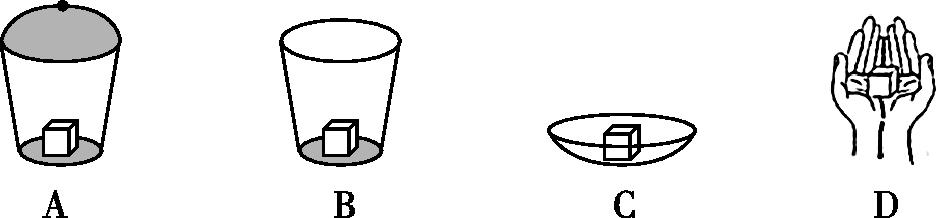 高效课堂训练
图4-13
3. [2018·德州]下列关于热现象说法正确的是（　　）
A.雪的形成是凝固现象，放热
B.露的形成是液化现象，吸热
C.霜的形成是凝华现象，放热 
D.云的形成是汽化现象，吸热
常考实验突破
[解析] 雪和霜都是空气中的水蒸气遇冷凝结成的小冰晶,属于凝华现象,凝华放热,故A错误,C正确。露和云都是空气中的水蒸气遇冷凝结成的小水滴,属于液化现象,液化放热,故B、D错误。
C
高效课堂训练
常考实验突破
4.二氧化碳气体被压缩、降温到一定程度，就会形成白色的、像雪一样的固体，俗称干冰。干冰被抛到空中，会迅速变为气体，促使其周围水蒸气凝结成水滴或小冰晶，实现人工降雨。下列关于上述描述中包含的物态变化的说法，正确的是	（　　）
A.二氧化碳气体变成干冰，是凝华 
B.水蒸气凝结成水，是凝固
C.干冰变成二氧化碳气体，放出热量
D.水蒸气凝结成小冰晶，吸收热量
[解析] 二氧化碳气体变成干冰,是由气态直接变为固态,属于凝华现象,故 A正确。水蒸气凝结成水是由气态变为液态,属于液化,故B错误。干冰变成二氧化碳气体属于升华,需要吸热,故C错误。水蒸气凝结成小冰晶属于凝华,需要放热,故D错误。
高效课堂训练
A
常考实验突破
D
5.如图4-14所示的四幅图像中能反映晶体凝固特点的是	（　　）
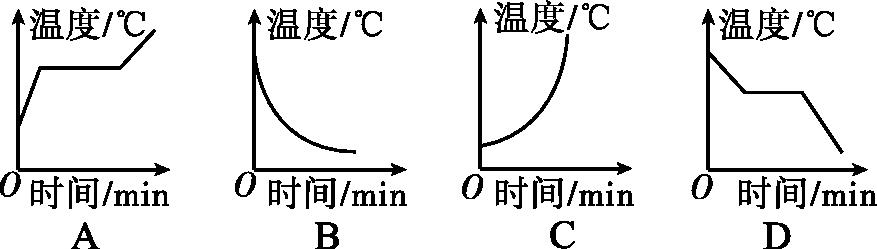 高效课堂训练
图4-14
常考实验突破
6. [2018· 柳州]图4-15是四个装有水的开口容器，同时同地放在阳光下，其中水蒸发最快的是（　　）
C
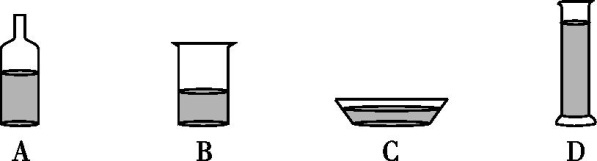 高效课堂训练
图4-15
常考实验突破
37.1
7.图4-16中体温计的示数为　　　　℃。某人拿一个体温计给甲同学测量体温是36.8 ℃，再给乙同学测体温时没有甩（乙同学的体温是36.4 ℃），测量的结果是　　　　；如果又给丙同学测体温时仍没有甩（丙同学的体温是37 ℃），测量出丙同学的体温是　　　　。
36.8 ℃
37 ℃
高效课堂训练
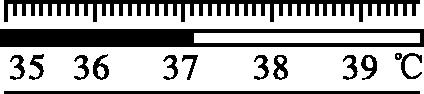 图4-16
常考实验突破
8.某种物质在熔化过程中温度随时间变化的图像如图4-17所示，这种物质的熔点是　　℃，在第10 min时，该物质处于　　　　　（选填“固态”“液态”或“固液共存态”），其熔化过程的特点是吸收热量，但温度　　　（选填“升高”“降低”或“不变”）。
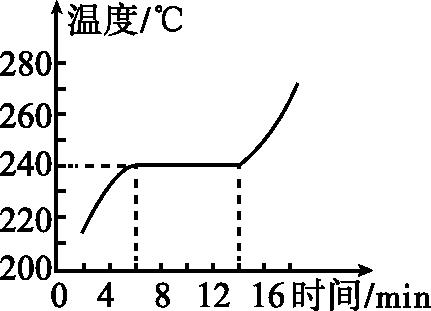 240
固液共存态
高效课堂训练
不变
图4-17
9. [2016·柳州改编] 小柳同学做“探究水沸腾时温度变化的特点”实验。
（1）小柳同学安装的实验装置如图4-18甲所示，其中错误之处是
　                                             。
常考实验突破
温度计玻璃泡接触到烧杯底部
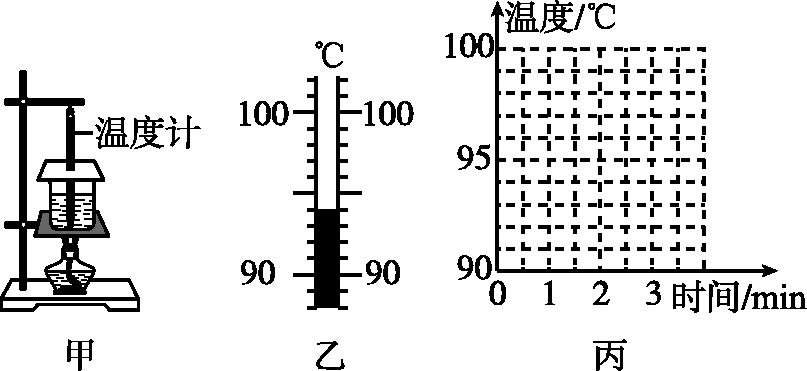 高效课堂训练
图4-18
9. [2016·柳州改编]小柳同学做“探究水沸腾时温度变化的特点”实验。
（2）他改正错误后，当水温上升到90 ℃时，每隔0.5 min就记录一次温度计的示数，直到水沸腾一段时间，其数据记录如下表所示。
常考实验突破
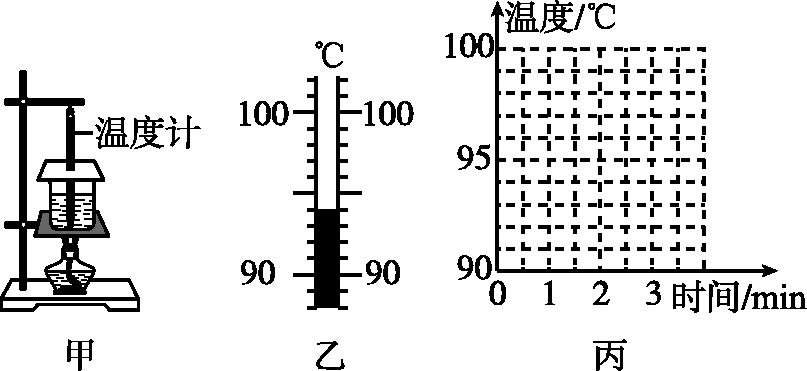 高效课堂训练
图4-18
94
第三次数据没有记录，当时温度计的示数如图乙所示，该示数为　　　℃。
9. [2016·柳州改编]小柳同学做“探究水沸腾时温度变化的特点”实验。
常考实验突破
（3）请根据（2）中记录的数据在图丙中绘制出温度与时间的关系图像。
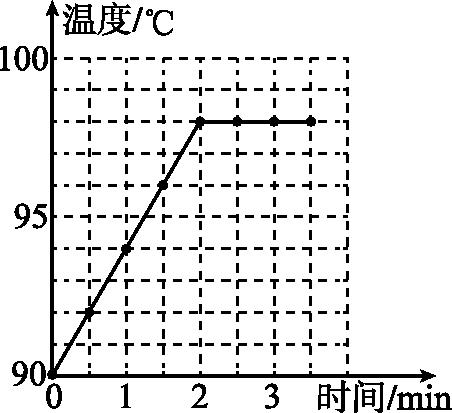 如图所示
高效课堂训练
常考实验突破
不变
（4）由实验可知，水沸腾过程中需要吸收热量，水的温度　　　　（选填“升高”“降低”或“不变”）。 
（5）加热时，烧杯上方会出现“白气”，下列现象与“白气”形成过程不同的是　 　。（选填正确选项前的字母） 
A.深秋的清晨河面上出现的“白气”
B.雨过天晴后形成的大雾
C.湿衣服晾晒时形成的水蒸气
D.煮饭时形成的“雾气”
C
高效课堂训练